Русский   язык
9
класс
Тема


Сложноподчиненное  предложение с придаточным места
Повторение
Сложноподчиненные предложения
с  придаточными  определительными
с  придаточными  изъяснительными
с  придаточными  обстоятельственными
отвечают  на  те  же вопросы, что  и  определения
отвечают  на  вопросы   косвенных   падежей
отвечают  на  те  же  вопросы,  что  и  обстоятельство
Определите  вид СПП  с обстоятельственными  придаточными
Творческие   мои   попытки   так  привязали меня  к  литературе, что уже  не  мог я  расстаться  с  тетрадью  и  чернильницей. 
Ох,   лето   красное!    Любил    бы   я   тебя,   когда   б   не   зной, да    пыль, да   комары, да  мухи.  
Надев     широкий    боливар,   Онегин    едет   на    бульвар   и   там   гуляет  на просторе, пока не дремлющий  брегет не  прозвонит  ему  обед.  
Почтенный     замок    был  построен,   как    замки    строиться    должны.
5. На  другой   день  Алексей,   твёрдый   в  своём   намерении,  рано  утром  поехал  к   Муромскому,  дабы   откровенно   с   ним   объясниться. 
6. С  тех  пор  изучение сих  записок заняло  меня  исключительно, ибо увидел  я  возможность извлечь  из  них  повествование стройное,  любопытное  и   поучительное. 
7. Бабушка   до  сих  пор  любит  его  без  памяти   и  сердится,  если  говорят  о  нём  с  неуважением.                                                          
                                                                                                           (А.С. Пушкин)
Определите  вид СПП  с обстоятельственными  придаточными
[Творческие  мои  попытки  так привязали меня  к  литературе], ( что уже  не  мог я  расстаться  с  тетрадью  и  чернильницей). (меры  и  степени)                                                      
[Ох, лето  красное! Любил  бы  я  тебя], ( когда б  не  зной, да  пыль, да   комары, да  мухи).  (условное)
[Надев  широкий  боливар, Онегин  едет  на   бульвар  и  там  гуляет  на просторе], ( пока не дремлющий  брегет не  прозвонит  ему  обед).  (времени) 
[Почтенный   замок  был  построен], ( как   замки  строиться   должны).      (образа   действия)
5. [На  другой   день  Алексей,  твёрдый  в  своём  намерении, рано  утром  поехал  к Муромскому],  ( дабы  откровенно  с  ним  объясниться ). (цели)
6. [С  тех  пор  изучение сих  записок заняло  меня  исключительно], ( ибо увидел  я  возможность извлечь  из  них  повествование стройное,  любопытное  и   поучительное ). (причины)
7. [Бабушка  до сих пор любит  его без  памяти  и  сердится], (если  говорят  о  нём  с  неуважением ). (условия)                                               (А.С. Пушкин)
Устаревшие   слова
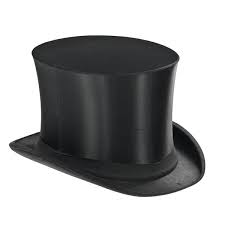 Боливар  - широкополая   шляпа,  бывшая   модной  1830-х годах.

 Брегет  -  старинные   карманные  часы  с  боем ,отличавшиеся  большой  точностью и показывавшие   числа  месяца.      
     
Чернильница   -  специальный  сосуд  для  чернил, в  который  макают  перо,  когда  пишут.
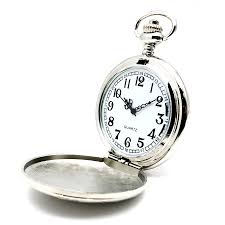 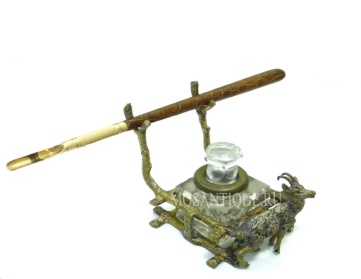 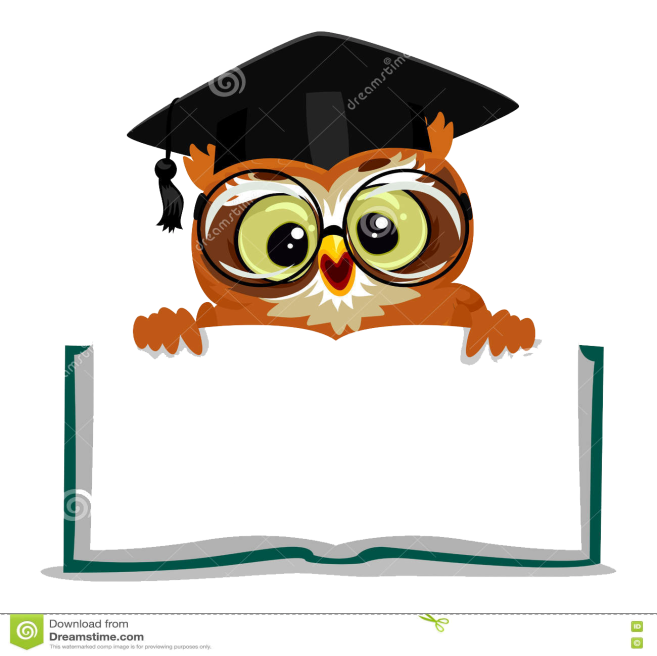 там                                          где
                                туда                                         куда
                   оттуда                                     откуда
Новая   тема
где?  куда? откуда?
союзные 
слова
.
,
Расшифруйте  запись  и   проиллюстрируйте  её  примерами
Придаточное   места  обозначает  место  или пространство, 
где  находится  или  происходит  то, о чём говорится 
в  главной  части  сложноподчиненного  предложения.
Довольно  часто  в  главной     части   упот-ребляются  указательные  слова,  роль которых  выполняют   наречия, являющиеся   в  предло-жении  обстоятельствами   места:
1) [ Вдруг  там, ( где  прибой   швыряет  свои   белые  фонтаны) ,  поднялся  орёл].    
                                                                    (М. Пришвин)
2)[ Всюду, ( где  только  лес   был  пореже),  лежали  на   земле  белые  холсты   лунного   света].                    
                                                                       (В.Катаев)
Обычно придаточные   места   стоят  после   главной  части   предложения:
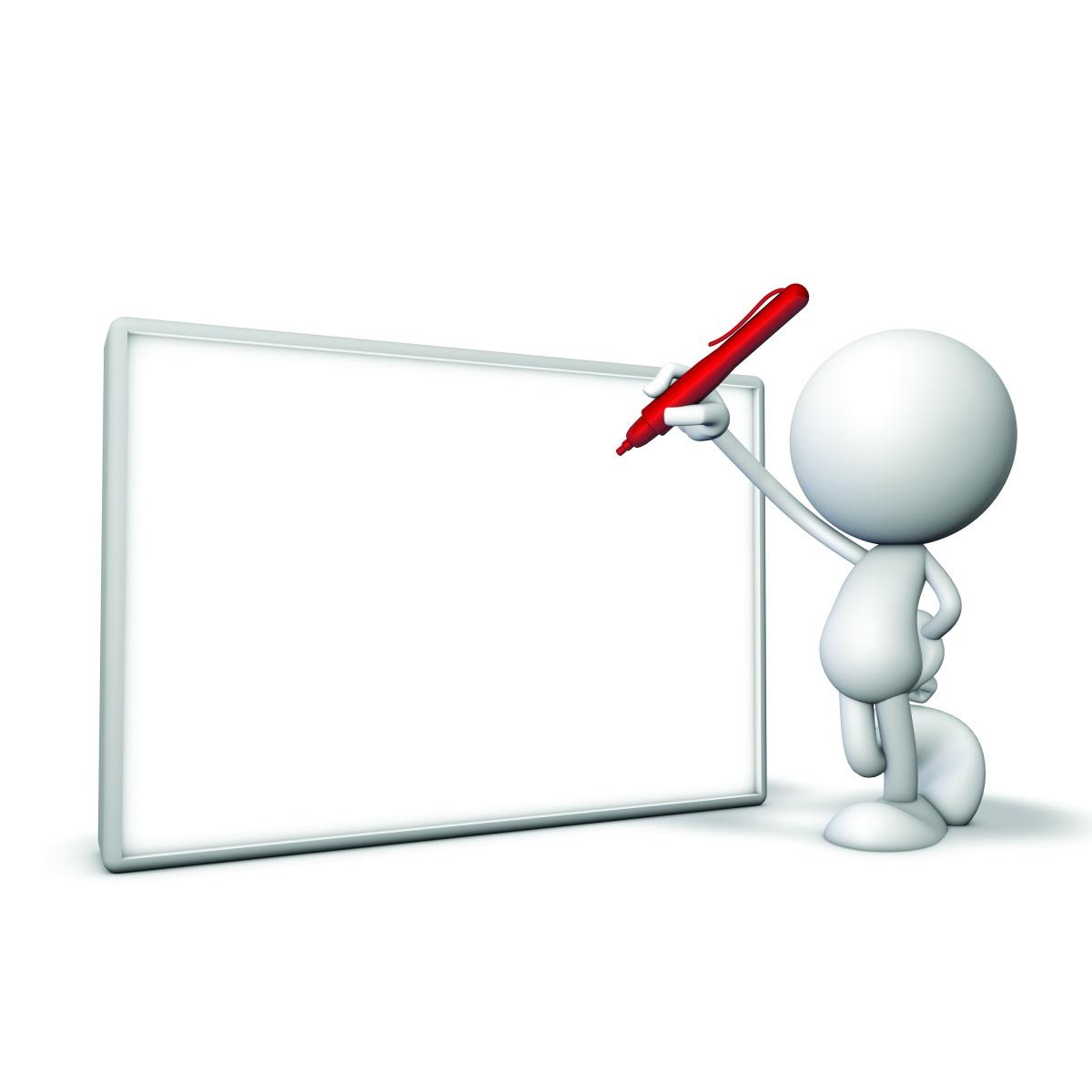 [Ни в каком  покровительстве  сосна  не  нуждается, растет  там], 
( где  никто  не  может  расти).                             
                                         ( М.Пришвин)
Изменение  порядка  следования  частей СПП усиливает  смысловое  значение  придаточной  части.
Обычно   это  наблюдается   в  пословицах,  поговорках,  афоризмах:
(Где  тонко) , [ там  и  рвётся].

(Где  вода) , [ там  и  верба].

(Где  труд), [там  и  счастье].
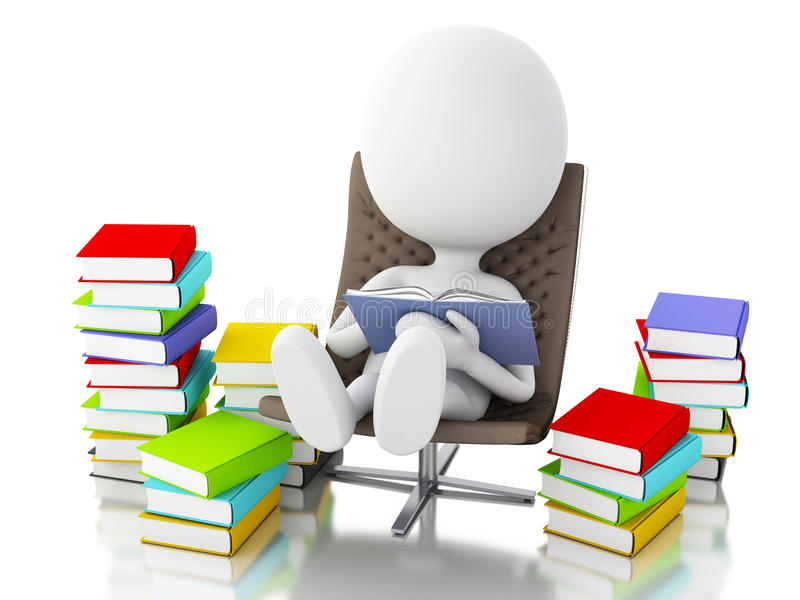 Работа   с  учебником
Страница  40,  упражнение  85.   Внимательно  прочитайте   текст. Уточните  значение   выделенных   слов.
          Там,  где  река   делала  поворот, мы  остановились  на   большой  привал.  После  обеда  все  легли  отдыхать,  а  я пошёл  побродить   по    берегу.   Куда  я  ни  обращал  свой  взор,  я  всюду  видел  только   траву  и   болото. По  безлесным  равнинам кое-где   темнели  пятна мелкой  кустарниковой  поросли.   Там,  где  место   было  повыше, виднелись  рощицы   ольхи. Пробираясь  к  ним,  я  вспугнул   большую  сову. Она  испуганно   шарахнулась  в  сторону  от  меня и, отлетев  немного,  опять  опустилась   в  болото. У  рощицы  я  сел  отдохнуть  и  вдруг  услышал   шорох. Я  вздрогнул  и  оглянулся.  Это  была  камышовка. Она  пискнула  и  улетела  к  соседней  рощице, туда, откуда  доносились  щебет  и  возня.                    
                                                                                                              (По В.Арсеньеву)
               Найдите  в  тексте  сложноподчиненные  предложения  с  придаточными  места. Определите, какие  из  данных  придаточных  указывают  на  место, а  какие  -   на  направление   действия.
место
[Там, (где  река   делала  поворот), мы  остановились  на   большой  привал ].  После  обеда  все  легли  отдыхать,  а  я пошёл  побродить  по   берегу. (Куда  я  ни  обращал  свой  взор), [я  всюду  видел  только   траву  и   болото]. По  безлесным  равнинам кое-где   темнели  пятна мелкой  кустарниковой  поросли. [Там,  (где  место   было  повыше), виднелись  рощицы   ольхи]. Пробираясь  к  ним,  я  вспугнул   большую  сову. Она  испуганно   шарахнулась  в  сторону  от  меня и, отлетев  немного,  опять  опустилась   в  болото. У  рощицы  я  сел  отдохнуть  и  вдруг  услышал   шорох. Я  вздрогнул  и  оглянулся.  Это  была  камышовка. [Она  пискнула  и  улетела  к  соседней  рощице, туда], (откуда  доносились  щебет  и  возня).                    
                                                                                       (По В.Арсеньеву)
напр.действия
место
напр.действия
Словарная   работа
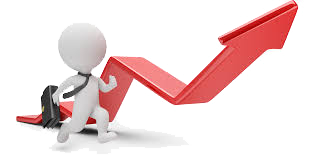 '
Импровизация
                                                                         экспромт
Импровизация    ( от  латинского   improvisus  - «неожиданный»,  «внезапный» )  - это  словесное  или  музыкальное  произведение, сочиненное  без  предварительной  подготовки, во  время  исполнения.
 
 Экспромт  ( от  латинского   expromtus -  «находящийся   в  готовности»,  «имеющийся  под  рукой» )  -  это  произведение  стихотворное  или  музыкальное,    созданное   без  подготовки ,  в  момент  произнесения,  исполнения.
'
'
'
Задания для самостоятельного выполнения
§ 15,     выполнить 
письменно   упражнение 88,
устно  - упражнение  89.